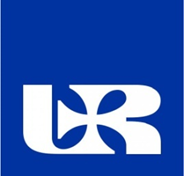 DER MARKT
Bearbeitet von Martyna Białek
Studentin des 2. Studienjahres
Rzeszower Universität
Institut für Wirtschaftswissenschaften und Finanzwesen
01
Präsentationsplan
Definition des Marktes
  Gegenstand und Objekt des Marktes
  Arten von Märkten
  Marktstrukturen
  Marktelemente
02
Definition des Marktes
Ein Markt ist ein Bereich, in dem Transaktionen zwischen einem Käufer und einem Verkäufer stattfinden können. Über ihn werden Dienstleistungen oder Waren ausgetauscht.
03
Gegenstand und Objekt des Marktes
Zu den Marktakteuren gehören unter anderem: Haushalte und Verbraucher, Produktions-, Handels- und Dienstleistungsunternehmen sowie der Staat.
Die Objekte des Marktes sind Produkte (materielle Güter, Dienstleistungen, Organisationen).
04
WELTMARKT
Arten von Märkten
NATIONALE MÄRKTE
LOKALE ODER REGIONALE MÄRKTE
In Bezug auf die territoriale Abdeckung
INTERNATIONALE MÄRKTE
05
Der Dienstleistungsmarkt
Der Warenmarkt
NACH ART DER GEHANDELTEN GÜTER:
Der Markt für Konsumgüter
Finanzmarkt
Markt der Produktionsfaktoren
Der Markt für Industriegüter
06
AUFGRUND DES KONTROLLBEREICHS
KONTOLLIERTER MARKT
FREIER MARKT
07
Marktstrukturen
Monopol
Oligopol
Perfekter Wettbewerb
Monopolistischer Wettbewerb
08
Monopol
ein Markt, auf dem nur ein Unternehmen ein Produkt herstellt und verkauft. Ein Unternehmen hat hier in seiner Branche keine Konkurrenz
09
Oligopol
sie wird von einigen wenigen Herstellern gebildet oder beherrscht, die ein homogenes oder differenziertes Produkt herstellen
10
Perfekter Wettbewerb
es gibt eine unbegrenzte Anzahl von Wettbewerbern auf dem Markt und das angebotene Produkt ist homogen.
11
Monopolistischer Wettbewerb
Monopolistischer Wettbewerb ist dadurch gekennzeichnet, dass es auf einem bestimmten Markt mehrere Akteure gibt, die miteinander konkurrieren, um auf diesem Markt ein Monopol zu erlangen. Die von ihnen angebotenen Dienstleistungen oder Waren sind zwar unterschiedlich, gehören aber zur selben Kategorie.
12
Marktelemente
DIE NACHFRAGE
DER PREIS
DAS ANGEBOT
13
GESETZ DER NACHFRAGE
die Nachfrage nach einer bestimmten Ware oder Dienstleistung sinkt, wenn ihr Preis steigt
Preis
Nachfrage
Menge
14
GESETZ DES ANGEBOTS
das Angebot einer bestimmten Ware oder Dienstleistung steigt mit steigendem Preis
Preis
Angebot
Menge
15
WÖRTERBUCH
das Angebot – podaż
Arten von Märkten – rodzaje rynku
Der Dienstleistungsmarkt – rynek usług
Finanzmarkt – rynek finansowy
Gegenstand und Objekt des Marktes – podmiot i przedmiot rynku
internationale Märkte – rynki międzynarodowe
der Käufer – kupujący 
Marktelemente – elementy rynkowe
Marktstrukturen – struktury rynkowe
die Menge – ilość
Der Markt für Konsumgüter – rynek dóbr konsumpcyjnych
Der Markt für Industriegüter – rynek towarów przemysłowych
Der Markt  – rynek  
die Nachfrage – popyt
Nationale Märkte – rynki krajowe
der Preis – cena
der Staat – państwo
sinken – obniżać się
steigen – wzrastać
die Transaktion – transakcja
der Verkäufer – sprzedający
Der Warenmarkt – rynek towarowy
der Weltmarkt- rynek światowy
die Ware – towar
16
QUELLEN
https://studyflix.de/wirtschaft/angebot-und-nachfrage-1796
https://wirtschaftslexikon.gabler.de/definition/markt-40513
https://pl.pons.com/t%C5%82umaczenie
https://mfiles.pl/pl/index.php/Rynek
https://businessinsider.com.pl/gospodarka/makroekonomia/rynek-definicja-rodzaje-zastosowania/yhpsqnc
17
Danke für Ihre Aufmerksamkeit!